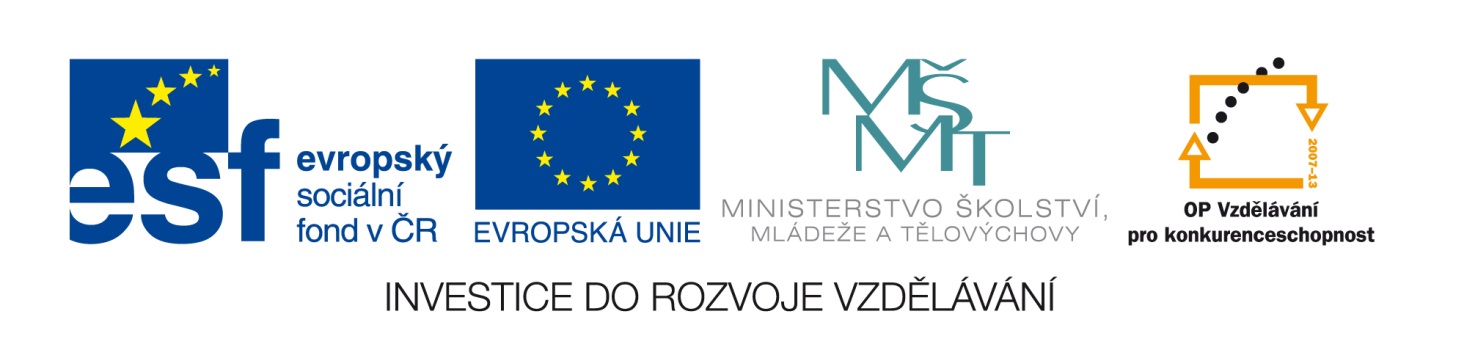 Projekt EU peníze středním školám
Registrační č. projektu:	CZ.1.07/1.5.00/34.0895
Šablona klíčové aktivity:	III/2 Inovace a zkvalitnění výuky prostřednictvím ICT
Evropský životopis
Funkční a technické prostředky:
Internetový vyhledávačMS Word
Pro psaní životopisu neexistuje žádný předpis. 
Laici si proto často nevědí rady, mnohdy opomenou důležitý údaj nebo naopak uvádějí údaje nadbytečné (např. údaj o rodinném stavu, počtu dětí, zdravotním stavu, o rodičích).
Životopis
má být stručný a přehledný
má zaujmou, přesvědčit zaměstnavatele
musí být pravdivý
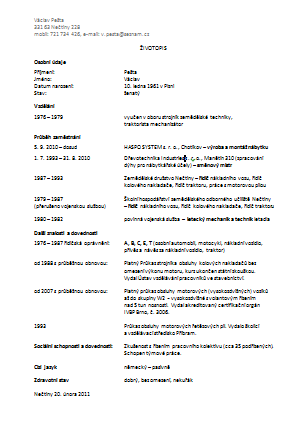 DE MODE
Jednou z možností je strukturovaný životopis.
rodinný stav?
děti?
zdravotní stav?
údaje o rodičích (příp. jiných významných příbuzných)?
Proč není nutné – vhodné uvádět:
Jazykový koutek
z latiny curriculum vitae
osnovy života
zadejte do vyhledávačewww.europass.cz
Ucházíme-li se o místo v nadnárodní nebo moderní české společnosti, použijeme raději formulář ECV.
Jazykový koutek
z angličtiny pass
přechod, propustka, průsmyk
Kolik ho tvoří dokumentů?
evropský životopis (tvoří si ho uchazeč sám)
jazykový pas (tvoří si ho uchazeč sám)
dodatek k osvědčení (maturitnímu vysvědčení – nepovinně vydává střední škola)
mobilita (doklad o praxi v zahraničí – vydává tamní zaměstnavatel)
dodatek k diplomu (vydává VŠ – dle zákona o VŠ)
Zjistěte „Co je europass“. K čemu je dobrý?
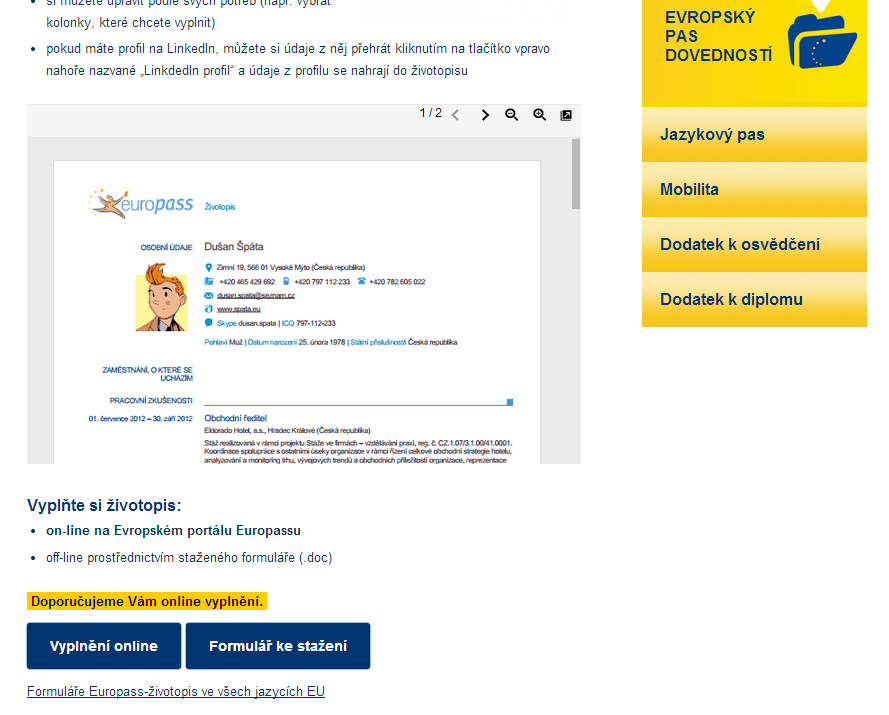 Můžete vyplnit online, nebo si stáhnout šablonu. ECV tak můžete mít v počítači k opakovanému použití (nutno jen měnit datum).

Stáhněte si formulář ECV
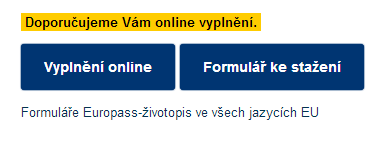 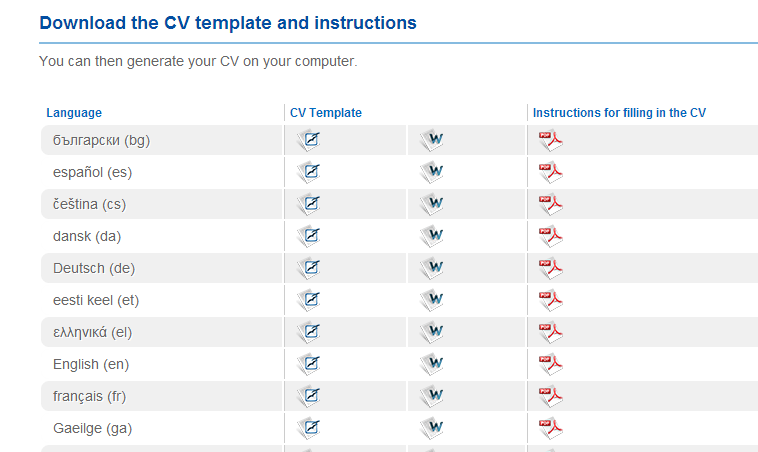 
ECV si můžete připravit i v jiných jazycích
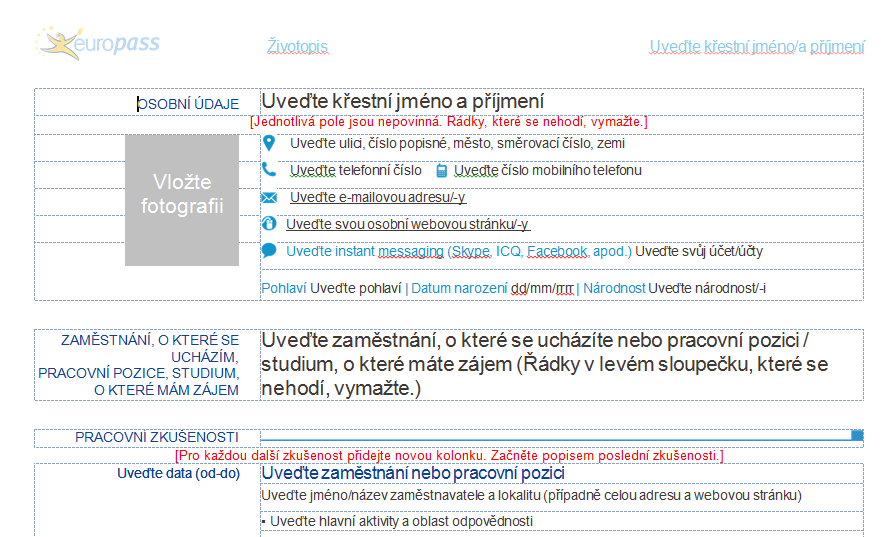 česká, slovenská, vietnamská, romská …
Rozlišujte státní příslušnost: Česká republika
V osobních údajích uvedete národnost.
Uvědomme si, že formulář je systémem obyčejných tabulek – tak s ním budeme zacházet.
Je-li to potřebné, zobrazme si mřížku.
Budeme postupně vyplňovat – podle pokynů = pokyn označíme a přepíšeme.
Nechceme-li údaj vyplnit (např. účty na Facebooku či ICQ), obsah buňky vymažeme. 
Dále budeme mazat červené pokyny.
Vyberme si jeden z formulářů + můžete stáhnout pokyny k vyplnění
Pro „Pracovní zkušenosti“ budete potřebovat tabulku zdvojit až ztrojit  obvyklým způsobem tabulku označíme, zkopírujeme a vložíme na následující pozici ¶ (zobrazte netisknutelné znaky).
Uvedete svoje dvě školní praxe, příp. brigádnickou činnost (odpovídající požadované pracovní pozici či vaší kvalifikaci), příp. účast na podnikání rodičů apod.
Spolu s vyučující zvolte název pracovní pozice, o kterou se můžete ucházet
Obor činnosti, v němž jste se pohybovali, je pro budoucího zaměstnavatele dobrou informací o vašem profesním rozhledu. Vybírejte:
státní správa
ochrana životního prostředí
cestovní ruch
maloobchod
finančnictví
věda a výzkum
a jiné …
školství
strojírenská výroba
daňové poradenství
justice
Nevíte-li si rady, zkonzultujte pojmenování s vyučující.
Uvedete … Pozor na správný název naší školy!
EQF = Evropský rámec kvalifikací (dostupný na internetu)
Uvedete EQF 4
Údaje o vzdělání
Využijete „evropské (jazykové) standardy“ – dostupné na internetu
Vlastní sebehodnocení
Máte-li nějakou jazykovou zkoušku, uveďte ji.
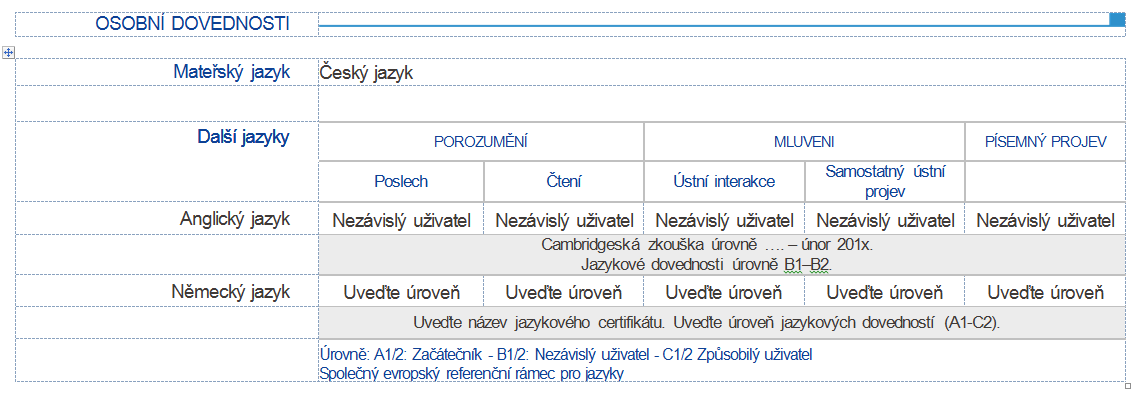 Jazykové kompetence
Další položky nepotřebují výklad – doplňujte, konzultujte s vyučující
Do záhlaví vložte svoje jméno
Zkontrolujte, zda zalomení stránky není v nevhodném místě, příp. vložte konec stránky – nejlépe před ucelenou část
Vytiskněte.
Tato výuková prezentace Vám dává pouhý návod, jak vytvořit dokonalý životopis.
Až budete tvořit životopis pro konkrétního zaměstnavatele, věnujte mu velikou pozornost, buďte sebekritičtí, uvádějte jen informace související s požadovanou pozicí, buďte přesní v pojmenování. Nelžete, při pohovoru pravda vyjde najevo.
Využijte aktuální informace z www.europass.cz, vzor vyplnění a pokyny k vyplnění.
Na vlajce EU je 12 hvězdiček.  Naše prezentace má13. = Vy a Vaše výborná profesní příprava14. = naše dobrá OA, Plzeň